COMPÉTENCE 2: Describing Personality
Les pronoms sujets, le verbe être, la négation et d’autres adjectifs pg 40
Les Questions pg 42:
You can ask a question with rising intonation. A statement normally has falling intonation.
You can ask a question by placing est-ce que before the subject and the verb and using rising intonation. Note that que becomes qu’ before vowel sounds.
If you are presuming that someone will probably answer yes, you can use either n’est-ce pas? (right?) or non? At the end of a question with rising intonation.
Note de grammaire/ vocabulaire
Plus…. que – more … than
Moins … que – less … than
Aussi …. que -  as … as
Pronom sujets
Paul et moi = nous
Paul et toi = vous
Mes amies = elles
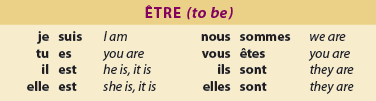 Remember
Je and other one-syllable words ending in « e » (ne, me, que, le…) – replace « e » with an apostrophe before a vowel or mute « h ». This called « élision ».

Ex: Je ai – J’ai
Ex: Le cadeau que il m’a offert – Le cadeau qu’il m’a offert.
Ex: Je habite au Canada – J’habite au Canada.
Yes or no Questions
Sujet + Verbe + activité / adjectif + ?
Ex: Paul est gentil? (rising intonation)
Est-ce que + sujet/ pronom sujet + verbe + activité / adjectif + ?
Ex: Est-ce que Paul est gentil? / Est-ce qu’il est gentil?
Presuming that the answer will be yes
Ex: Paul est gentil, n’est-ce pas? (right?)
Ex: Il est gentil, non? (rising intonation)
COMPÉTENCE 3: Describing the University Area
Le genre, l’article indéfini et l’expression « il y a » pg 46
PRONONCIATION: L’article indéfini
Pronounce « un » and « une » differently. Use the very tight sound « u » to say « une ». The vowel sound of « un » is nasal. Pronounce the « n » in « un » only when there is a liaison with a following noun beginning with a vowel sound.
C’est ou il est/ elle est et la place de l’adjectif pg 48
Il y a = There is, there are
“Il y a” is used with the indefinite (indeterminate) articles (un, une, des)

Un, une = a, an

Des = some

https://leflepourlescurieux.fr/larticle-defini-et-larticle-indefini-en-francais-a1/
“Il y a” becomes “Il n’y a pas” in its negative form
When do “un, une, des” change to “de”?
1) After negated verbs:

Ex: Il y a un test. ----- Il n’y a pas de test.

Ex: Faites des devoirs. ---  Ne faites pas de devoirs.

But not with the verb « être »:

Ex: C’est un film. ---  Ce n’est pas un film.
2) After expressions of quantity such as:

Assez de, Beaucoup de, Combien de

Ex: Il y a beaucoup de librairies.

Ex: Je fais assez de devoirs.
3) Directly before a plural adjective:

Use with list of adjectives that go before the noun (BAGS adjectives) – view page 48 (only plural forms)

Ex: Il y a de jeunes amis. VS Il y a des amis 							  sportifs.

Ex: Je fais de bons films. VS Je fais des films 						      intéressants.
Alternate masculine singular form of “beau, nouveau, vieux”
Masculine singular                  Masculine Singular                            (with consonant)	                   (with vowel/silent h)

un beau quartier		                 un bel ami
un nouveau quartier	                 un nouvel ami
un vieux quartier		                 un vieil ami / homme

For masculine plural forms, simply add an “s”  to the masculine singular form.

Ex: De bels amis
Feminine singular		Feminine plural	

une belle amie		de belles amies

une nouvelle amie		de nouvelles amies

une vieille amie		de vieilles amies
When to use Il est/Elle est; Ils sont/Elles sont?
With adjectives to identify or describe:

Ex: Il est petit.  Elles sont ennuyeuses.

2) With prepositional phrases:

Ex: Elle est de Vancouver.

Ex: Ils sont à la maison.
3) With nationalities – ex: Ils sont canadiens.

Professions – Ex: Il est professeur.

Religions – Ex: Elle est catholique.

4) When referring to a noun

Ex: Le campus, il est beau. – campus = masculine singular noun

Ex: La bibliothèque, elle est belle. – bibliothèque = feminine singular noun
C’est/Ce sont
C’est/Ce sont are used with nouns to identify or describe.

Ex: C’est Jean-Paul.

Ex: C’est un bon ami.

Ex: Ce sont tes frères.
However, c’est can also be used with an adjective to describe a situation (not in textbook, know for test).

Ex: Il ne fait pas de devoirs.  C’est normal.
				              C’est intéressant.
				              C’est bon.

In this case, c’est is used to describe the situation.  C’est doesn’t refer to any specific object in this case.
N.B. C’est/Ce sont and Il est/Elle est; Ils sont/Elles sont are not interchangeable.

Ex: Il est catholique.  VS. C’est un catholique.

Where “catholique” in the first sentence is a religion that acts as an adjective.  In the second sentence, “catholique” acts as a noun.